UROP update Feb 18
Credibility analysis in health communities
Nguyen Van Hoang
Apply feed forward neural network
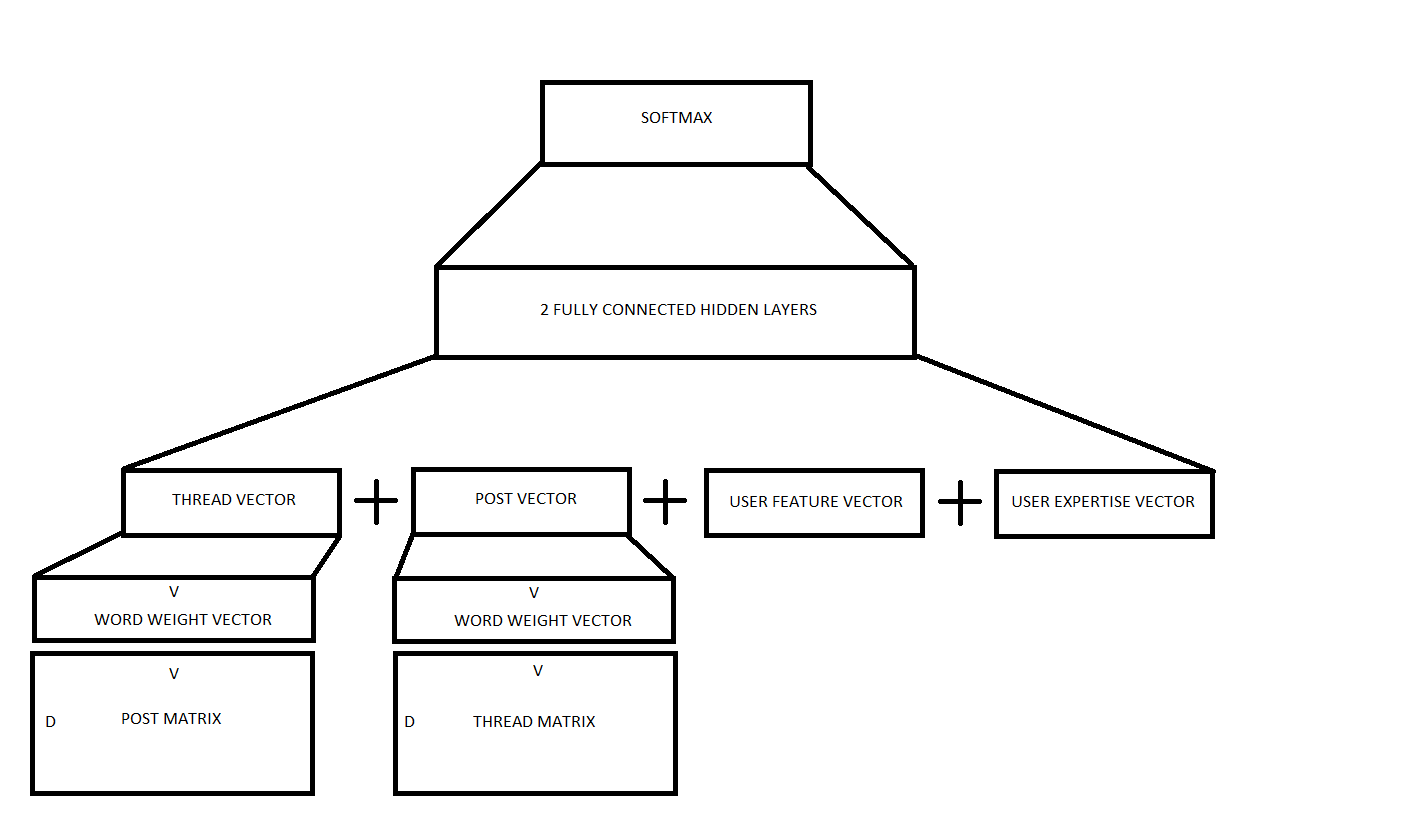 Updated results
Problems with similarity annotation of credibility
1) The method cannot differentiate between causes and effects of drugs
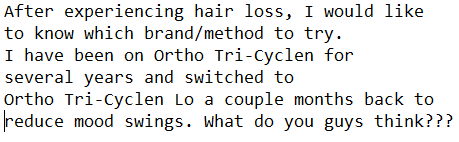 Problems with similarity annotation of credibility
2) The method does not account for ambiguity in meaning
FALL
FALL IN LOVE
FALL ASLEEP
FALL (PHYSICALLY)
Problems with similarity annotation of credibility
3) The method does not account for ordering
WEIGHT GAIN
HAIR LOSS
WEIGHT LOSS
HAIR GAIN
Related works on truth discovery
Yaliang Li (2016) formally defines the truth discovery task as
	“For a set of objects      that we are interested in, related information can be collected from a set of sources      . Our goal is to find the truth         for each object                by resolving the information from different sources                 . Meanwhile, truth discovery methods estimate source weights                 that will be used to infer truth.” 
As labeled truths are usually difficult to collect, most truth discovery methods are unsupervised
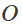 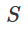 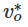 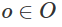 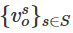 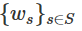 Related works on truth discovery
Original paper of the dataset from S. Mukherjee (2014) proposed a semi-supervised learning based on Conditional Random Field, with labels annotated based on similarity threshold. This suffers from the mentioned problems.
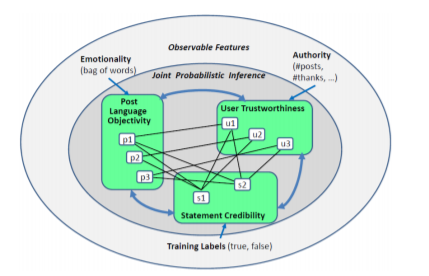 Related work on truth discovery
Fenglong Ma (2017) focused on discovering side effects of drugs instead of inferring truth for each thread. Candidate side-effects were extracted from posts.
Yaliang Li (2016) could only predict for a single instead of multiple side effects and did not take into account relationship between multiple posts of a same thread.
=> Little work has been done on supervised learning in truth discovery. 
=> The annotation process of many works suffer from mentioned problems. 
=> Proposed methods could not effectively learn from raw inputs of posts and predict for multiple side-effects
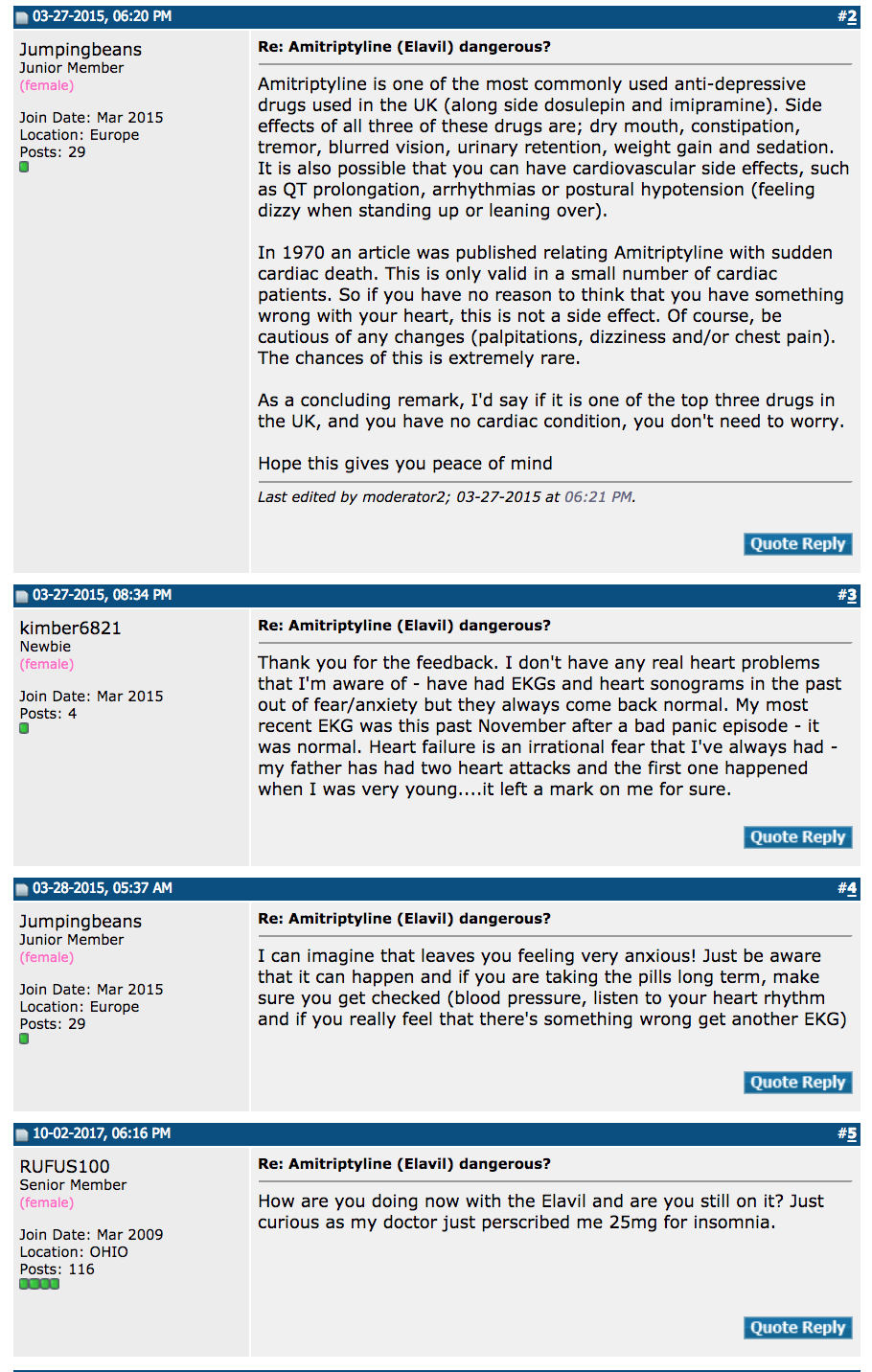 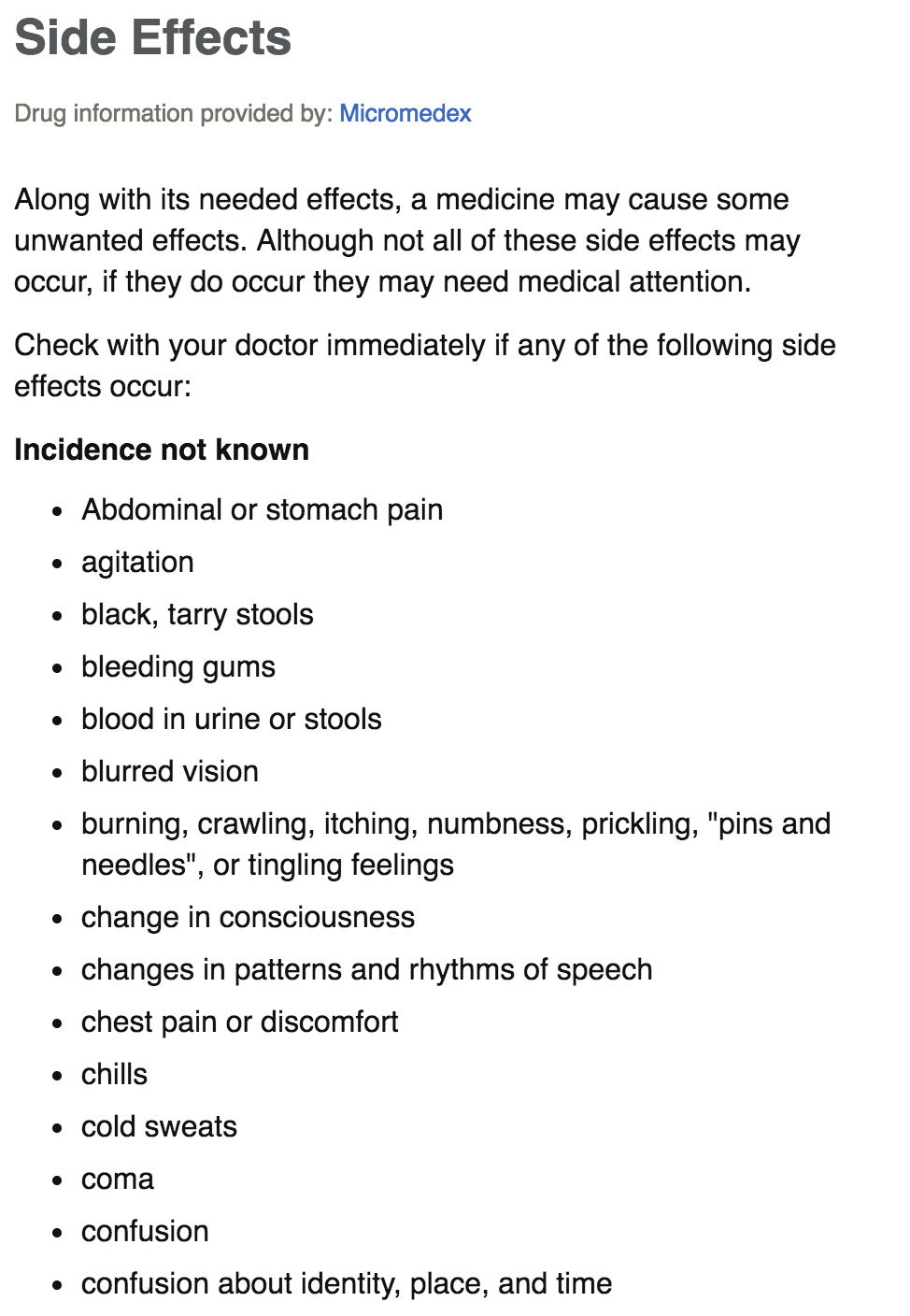 Dataset
Ground truth obtained from Mayo Clinic portal as free text
A document is label “credible” (positive) if the similar between it and the actual side-effect greater than a certain threshold
724,916 posts from 14101 users in 87,287 threads about 1329 drugs
UMLS used to extract biomedical concepts and terms
Pre-trained word2vec model from Google with embedding dimension = 300
A proposed method inspired by machine translation
Encoder
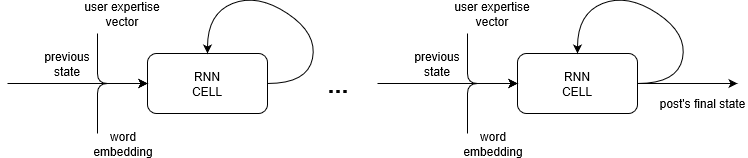 A proposed method inspired by machine translation
Encoder
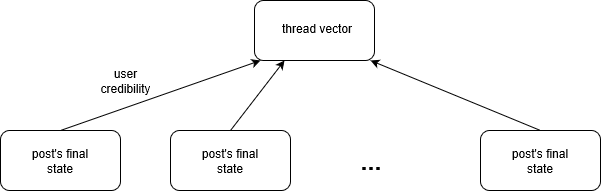 A proposed method inspired by machine translation
Decoder
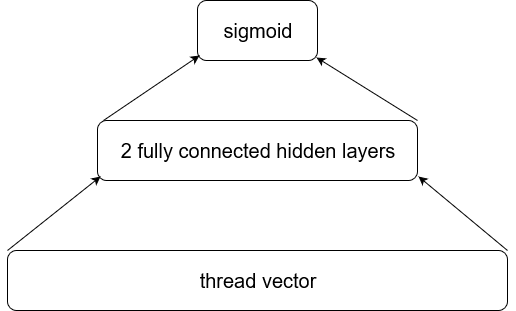 A proposed method inspired by machine translation
Decoder
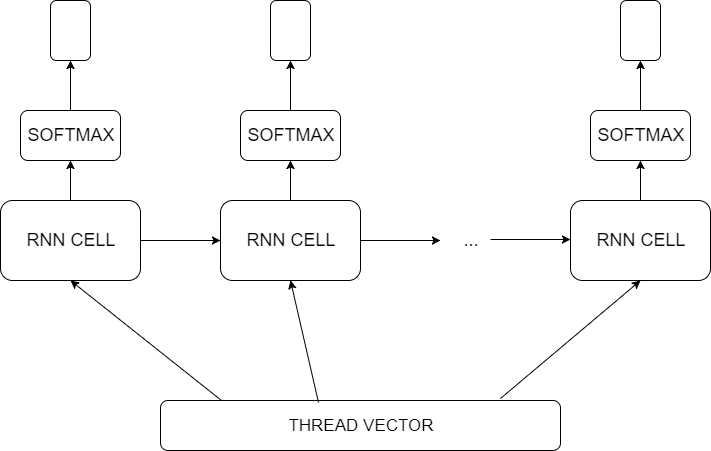 A proposed method inspired by machine translation
Attention mechanism to focus on “symptom” words
Use BLEU as evaluation metrics